BP504 T. PHARMACOGNOSY AND PHYTOCHEMISTRY II (Theory)
UNIT-II
General introduction, composition, chemistry & chemical classes, biosources, therapeutic uses and commercial applications of following secondary metabolites:
Alkaloids: Vinca, Rauwolfia, Belladonna, Opium,
Phenylpropanoids and Flavonoids: Lignans, Tea, Ruta 
Steroids, Cardiac Glycosides & Triterpenoids: Liquorice, Dioscorea, Digitalis 
Volatile oils : Mentha, Clove, Cinnamon, Fennel, Coriander, 
Tannins: Catechu, Pterocarpus 
Resins: Benzoin, Guggul, Ginger, Asafoetida, Myrrh, Colophony 
Glycosides: Senna, Aloes, Bitter Almond 
Iridoids, Other terpenoids & Naphthaquinones: Gentian, Artemisia, taxus, carotenoids
1
TROPANE ALKALOIDS
More than 200 different tropane alkaloids are known, for ex. atropine and scopolamine.
Tropane alkaloids: 2 category
1st cocaine alkaloid
2nd Atropine alkaloid: genus Solanum
Atropa belladona: 0.4-1%
Datura stramonium: 0.2%
Hyoscyamus niger: 0.05%
Other solanaceous alkaloids:Hyoscyamine, Hyoscine or scopolamine, apoatropine, belladonine
2
Tropane alkaloids
They are class of bicyclic amine – pyrrolidine & piperidine ring sharimg a common N atom & 2 C atoms. alkaloids. 
Contains 8 aza bicyclo octane nucleus 
TAs are either esters of 3α-tropanole (tropine) or, 
To a lesser extent, 3β-tropanole (pseudotropine)
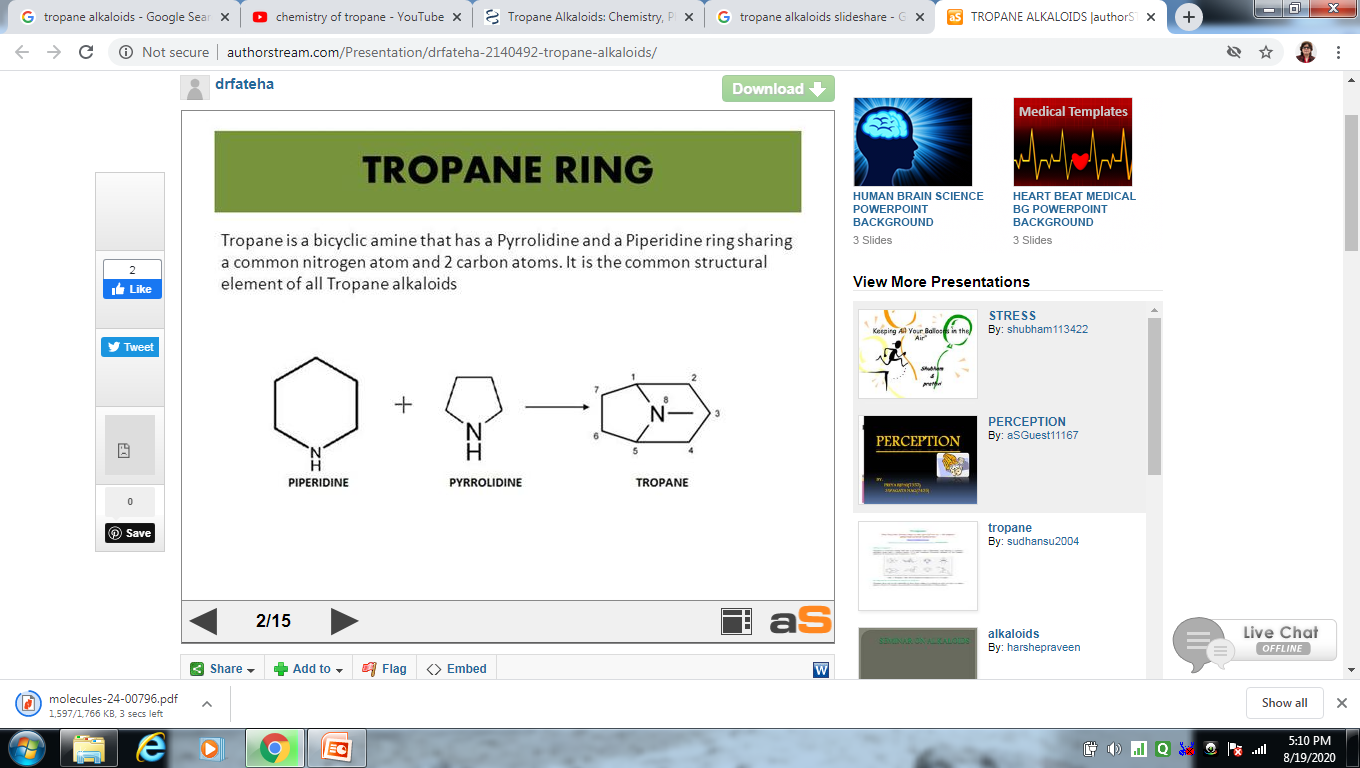 3
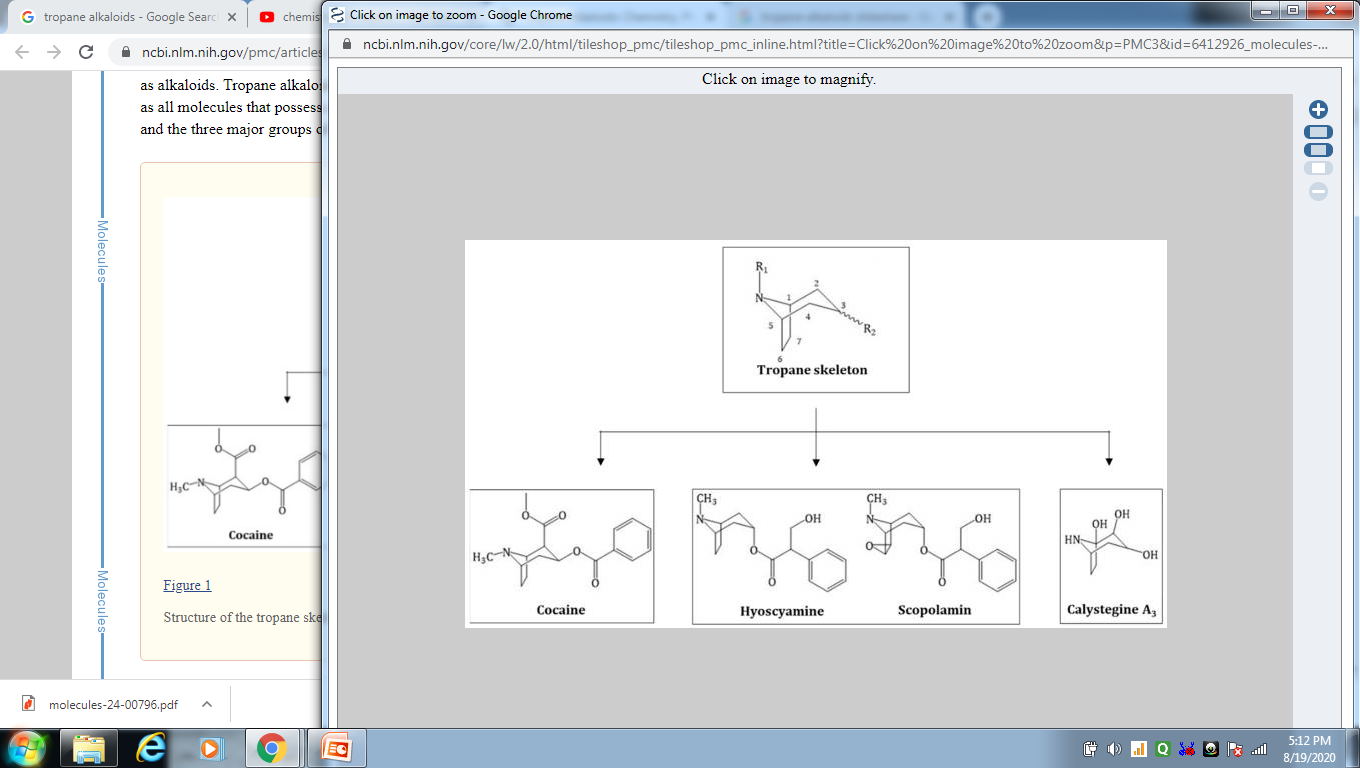 4
Chemistry
MELTING POINT: 115C-116 C
Mol. Formula: C17H23NO3
On hydrolysis it gives alcohol, tropine, and tropic acid, confirming atropine an ester
C17H23NO3  + H2O            C8H9NO + C19H10O

Optically inactive, atropine is racemate form of hyoscyamine
Solubility: insol. in ether, sol. in CHCl3, Alcohol , Sparingly sol. in water
Tropine
Tropic acid
atropine
5
Belladona herb
Deadly night shade leaf (European belladonna). 
consists of dried leaves & other aerial parts of Atropa  belladonna Linn. (European belladonna) or Atropa acuminata Royle ex-Lindley (Indian belladonna), family Solanaceae. contains not less than 0.3 % of the alkaloids of belladonna herb,  calculated as l-hyoscyamine. 
In ancient times, the juice of this plant was used as a cosmetic, because of its dilatory effect on the  pupil of the eye. This drug was first introduced in the London Pharmacopoeia in 1809.
6
Belladona herb
Chemical Constituents:
The total alkaloidal content of drug is 0.4 – 1% & varies in different parts of plant,  roots (0.6 %), stems (0.05 %), leaves (0.4 %), unripe and ripe berries  (0.19 - 0.21 %) and seeds (0.33 %).  
The main alkaloids are l-hyoscyamine and its racemic form is atropine.
The drug also contains  belladonine, scopoletin (I - methyl aesculetin), hyoscine, pyridine and N - methyl pyrroline. The  later two are the volatile bases. Homotropine is a synthetic compound and is preferred in the  medical profesion as the synthetic process of atropine and hyoscyamine is very costly.
7
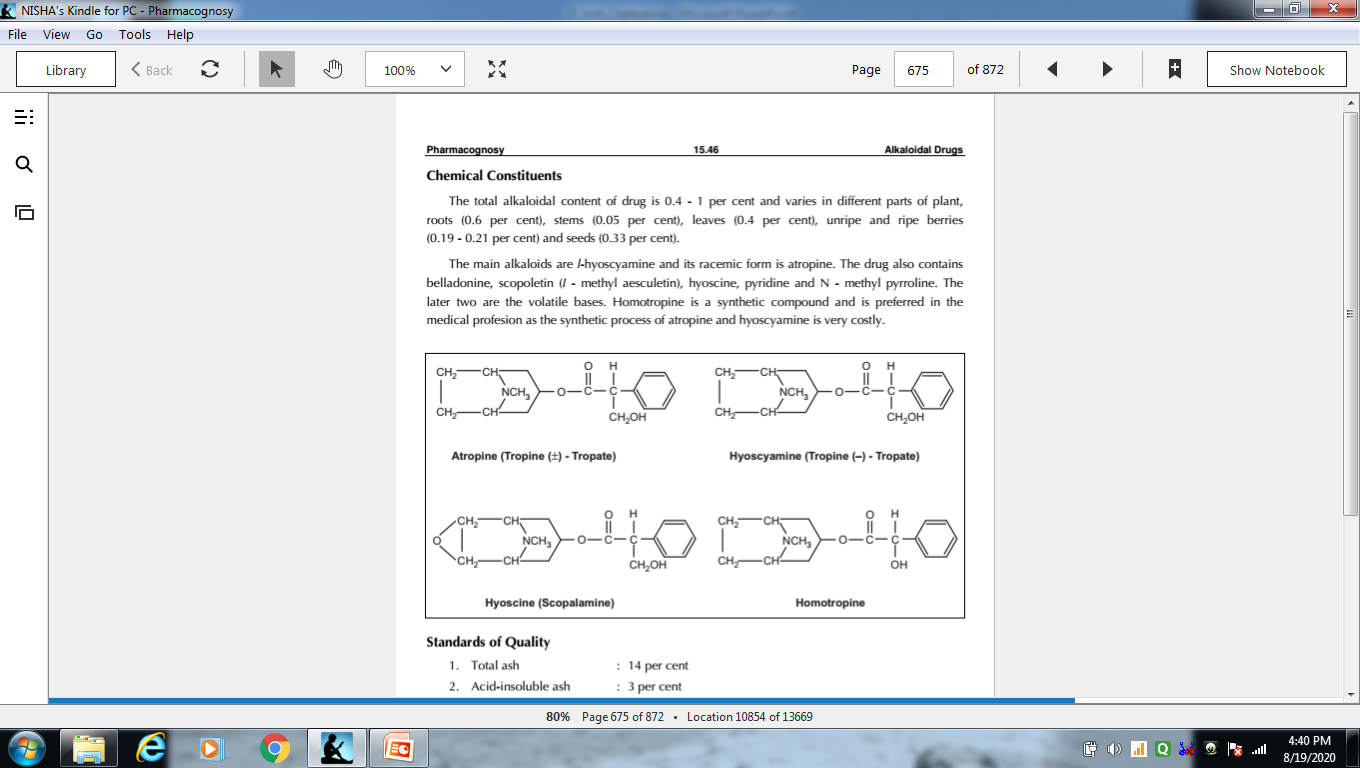 8
Tests
Vitali Morin reaction: alkaloid+drops of sulphuric acid , evaporate to dryness, add 0.3ml of 3% meth. , produces purple color, KOH
Hyoscine HBr + AgNO3 sol. – yelowish white ppt. – insol. In HNO3, soluble in dil. NH3 
Gerrard’s test: Alkaloid+ 2%HgCl2 in 50% ethanol – Red color by atropine, 
Red after warming- Hyoscyamine, Hyoscine- White ppt
9
Uses/ Applications
Uses  It is the parasympatholytic drug with anticholinergic properties. It is used to reduce the  secretions such as sweat, saliva and gastric juice and also to reduce spasm in cases of intestinal  gripping due to strong purgatives. It is also used as an antidote in opium and chloral hydrate  poisoning.  
Dose  0.6 to 1 ml in the form of belladonna tincture - 4 times a day.
10